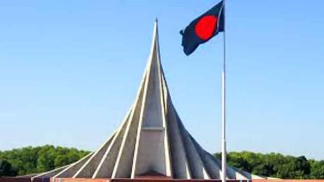 সকলকে শুভেচ্ছা
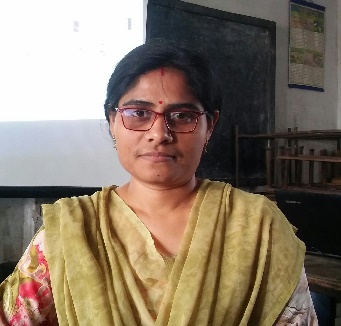 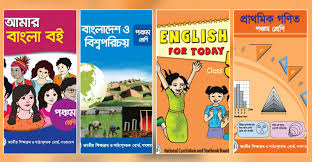 পরিচিতি
পাঠ পরিচিতি
শিক্ষক পরিচিতি
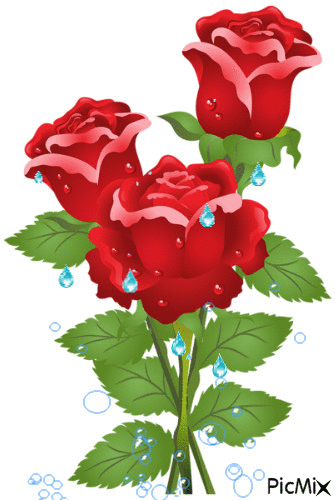 শ্রেণিঃ ৫ম
বিষয়ঃ বাংলাদেশ ও বিশ্বপরিচয়
অধ্যায়ঃ আমাদের মুক্তিযুদ্ধ
পাঠ্যাংশঃ মুক্তিযুদ্ধে....বিরুদ্ধে ছিল ।
সময়ঃ ৪0 মিনিট
সুমনা পাল
প্রধান শিক্ষক
ভাটিকৃষ্ণনগর সপ্রাবি
ভৈরব,কিশোরগঞ্জ।
এসো আমরা একটি গান করি
একটি ফুলকে বাঁচাব বলে যুদ্ধ করি
আজকের পাঠ
মুক্তিযোদ্ধা
শিখনফল
এই পাঠ শেষে শিক্ষার্থীরা যা যা শিখবেঃ
১৪.১.৩ পাকিস্তানি সেনাবাহিনীর বিরুদ্ধে মুক্তিযোদ্ধাদের প্রতিরোধ সংগ্রাম ও গেরিলা আক্রমনের কথা বর্ণনা করতে পারবে।
১৪.২.১ মুক্তিযুদ্ধে সাধারণ মানুষের অংশগ্রহণ ও আত্মত্যাগের কথা বর্ণনা করতে পারবে ।
১৪.২.২ বাংলাদেশের স্বাধীনতা যুদ্ধে মুক্তিযোদ্ধাদের (নারী মুক্তিযোদ্ধাসহ) অবদান বর্ণনা করতে পারবে ।
তোমরা ছবিগুলো দেখে কি বুঝতে পাচ্ছ ?
১৯৭১ সালের ২৫ মার্চ পাকিস্থান সেনাবাহিনীর  নারকীয় গণহত্যা
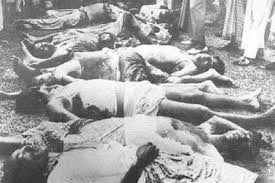 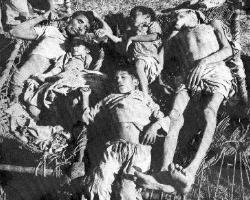 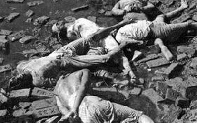 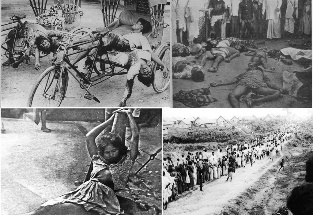 তোমরা ছবিগুলো দেখে কি বুঝতে পাচ্ছ ?
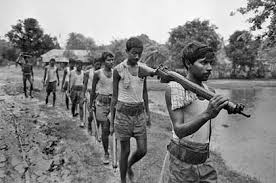 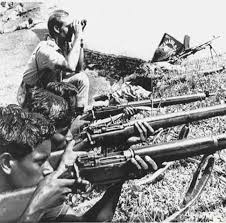 মুজিবনগর সরকারের নেতৃত্বে সকল শ্রেণির বাঙালি দেশকে শত্রু মুক্ত করার জন্য সশস্ত্র সংগ্রামে ঝাঁপিয়ে পড়েন ।
তোমরা ছবিগুলো দেখে কি বুঝতে পাচ্ছ ?
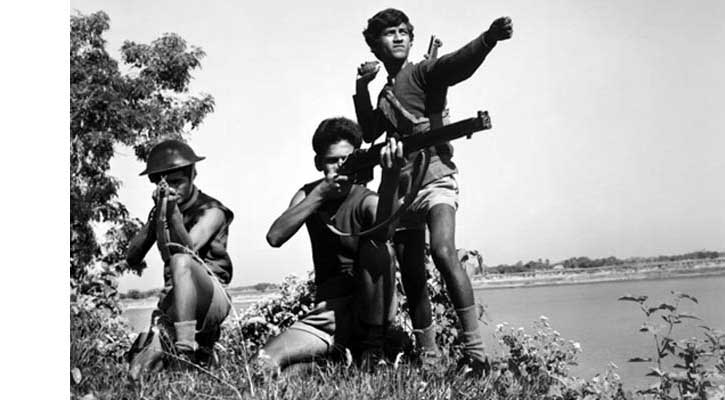 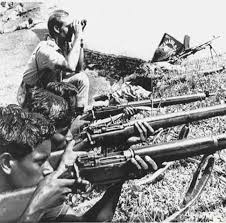 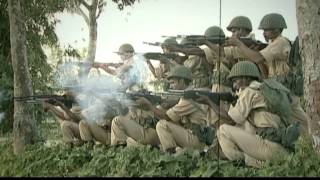 মুক্তিযুদ্ধ
তোমরা ছবিটি দেখে কি বুঝতে পাচ্ছ ?
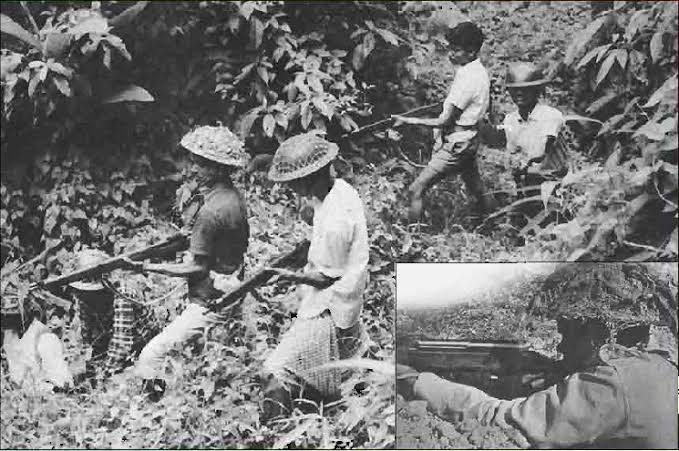 গেরিলা যুদ্ধ
গেরিলা যুদ্ধঃ গেরিলা যুদ্ধ হচ্ছে এক প্রকার যুদ্ধ পদ্ধতি বা কৌশল । যে পদ্ধতি বা কৌশল ব্যবহার করে প্রশিক্ষনপ্রাপ্ত বেসামরিক যোদ্ধারা অস্ত্রশস্ত্রের পাশাপাশি বুদ্ধি ও বিচক্ষণতাকে কাজে লাগিয়ে শত্রুকে সহজে প্রতিহত করার লক্ষ্যে আক্রমণ চালায় তাই গেরিলা যুদ্ধ ।
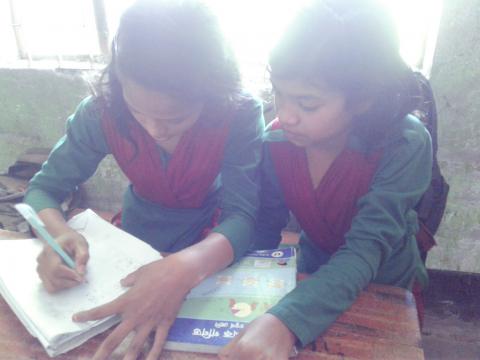 জোড়ায় কাজ
সময় – ৫ মিনিট
গেরিলা যুদ্ধ কি ?
তোমরা ছবিটি দেখে কি বুঝতে পাচ্ছ ?
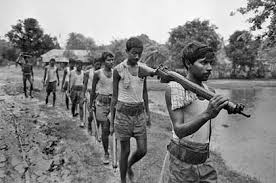 মুক্তিযুদ্ধে সমগ্র বাঙালি জাতি জড়িয়ে পড়েন ।
তোমরা ছবিটি দেখে কি বুঝতে পাচ্ছ ?
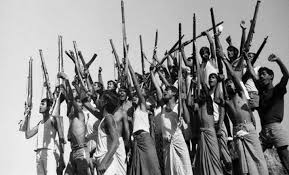 এ যুদ্ধে দল-মত নির্বিশেষে সকল শ্রেণি-পেশার মানুষ অংশগ্রহন করেন ।
তোমরা ছবিটি দেখে কি বুঝতে পাচ্ছ ?
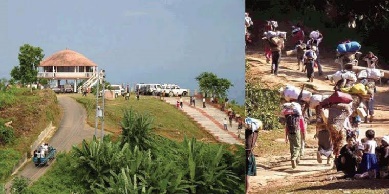 ক্ষুদ্র নৃ-গোষ্ঠীর মানুষও এ যুদ্ধে অবদান রাখেন ।
তোমরা ছবিটি দেখে কি বুঝতে পাচ্ছ ?
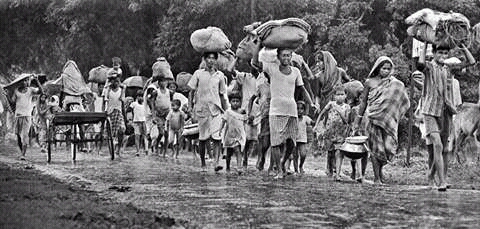 মুক্তিযুদ্ধ চলাকালীন  সাধারণ মানুষের নিরাপদ আশ্রয়ের খোঁজে বাড়িঘর ছেড়ে যাওয়া  ।
তোমরা ছবিটি দেখে কি বুঝতে পাচ্ছ ?
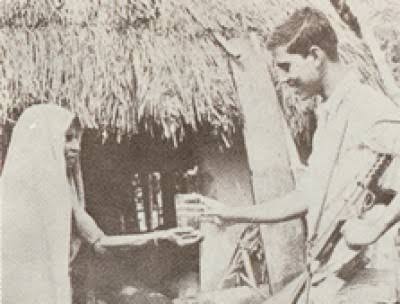 নারীরা মুক্তিযোদ্ধাদের খাবার, আশ্রয় এবং তথ্য দিয়ে সাহায্য করেন ।
তোমরা ছবিটি দেখে কি বুঝতে পাচ্ছ ?
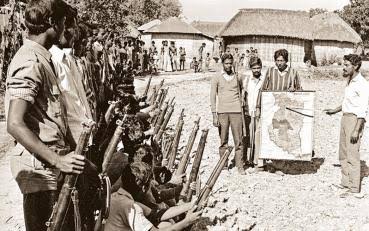 মুক্তিযোদ্ধাদের তথ্য সরবরাহ এবং প্রশিক্ষণ প্রদান  ।
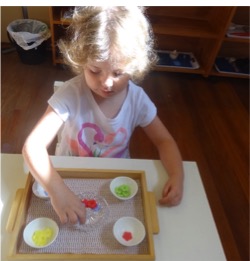 একক কাজ
সময় – ৫ মিনিট
মুক্তিযুদ্ধে সাধারণ মানুষ কীভাবে অংশগ্রহণ করেছিলেন ?
তোমরা ছবিটি দেখে কি বুঝতে পাচ্ছ ?
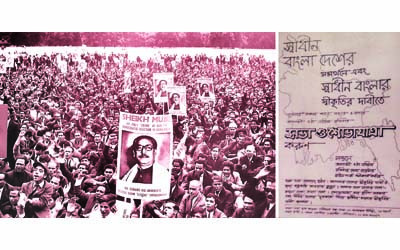 প্রবাসী বাঙ্গালীরা বিশ্বের বিভিন্ন দেশের মুক্তিযুদ্ধের পক্ষে কাজ করেন ।
তোমরা ছবিগুলো দেখে কি বুঝতে পাচ্ছ ?
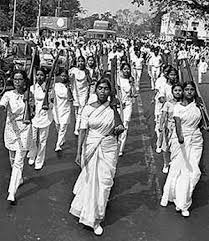 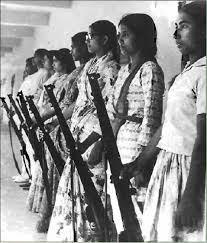 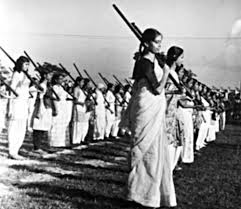 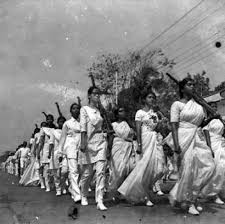 অনেক নারী প্রশিক্ষণ নিয়ে যুদ্ধে সরাসরি অংশগ্রহণ করেন ।
তোমরা ছবিটি দেখে কি বুঝতে পাচ্ছ ?
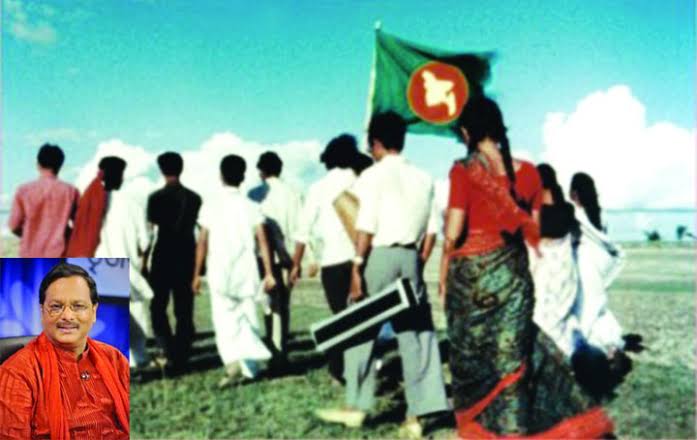 সংস্কৃতি কর্মীরা তাঁদের কর্মকান্ডের মধ্য দিয়ে মুক্তিযোদ্ধাদের অনুপ্রাণিত করেন ।
তোমরা ছবি্টি দেখে কি বুঝতে পাচ্ছ ?
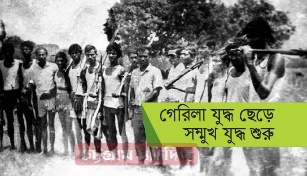 “অ্যাকশন গ্রুপ” অস্ত্র বহন করতেন এবং সম্মুখযুদ্ধে অংশ নিতেন  ।
তোমরা ছবি্টি দেখে কি বুঝতে পাচ্ছ ?
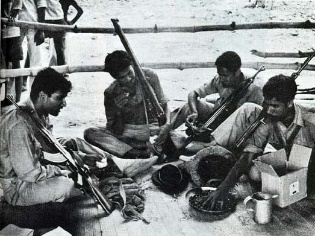 “ইন্টিলিজেন্স” গ্রুপ শত্রুপক্ষের গতিবিধি সম্পর্কে খবরাখবর সংগ্রহ করতেন   ।
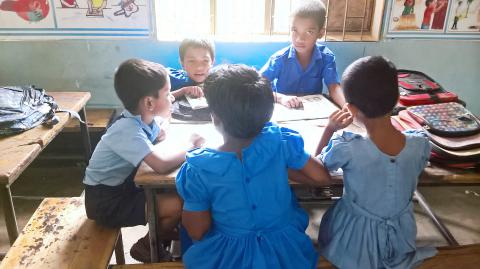 দলীয় কাজ
সময় – 5 মিনিট
মুক্তিযুদ্ধে নারীদের ভূমিকা ৩টি বাক্যে লিখ ?
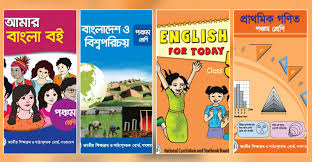 পাঠ্যবইয়ের ৬ এবং৭ পৃষ্ঠা খোল এবং নিরবে পড়
মূল্যায়ন
সময়- ৫মিনিট
মুক্তিযুদ্ধে সাধারণ মানুষ কীভাবে অংশগ্রহণ করেছিলেন ২টি বাক্যে লিখ ?
     মুক্তিযুদ্ধ সম্পর্কে ৩টি বাক্য লিখ ।
বাড়িরকাজ
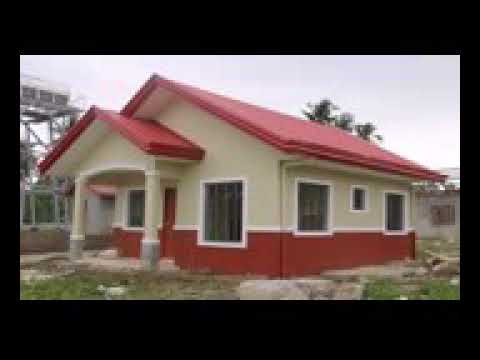 মুক্তিযুদ্ধে নারীরা কীভাবে অংশগ্রহণ করেছিলেন তা লিখে আনবে ।
     মুক্তিযুদ্ধ সম্পর্কে ৩টি বাক্যে লিখে আনবে ।
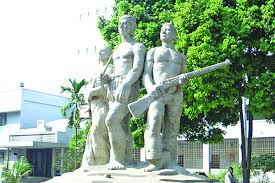 সকলকে ধন্যবাদ